Children in Need of Health and Protection
Joint Strategic Needs and Assets Assessment
Charts and Figures
www.southtyneside.gov.uk/jsnaa
Figure 1 – Rate of referrals during the year
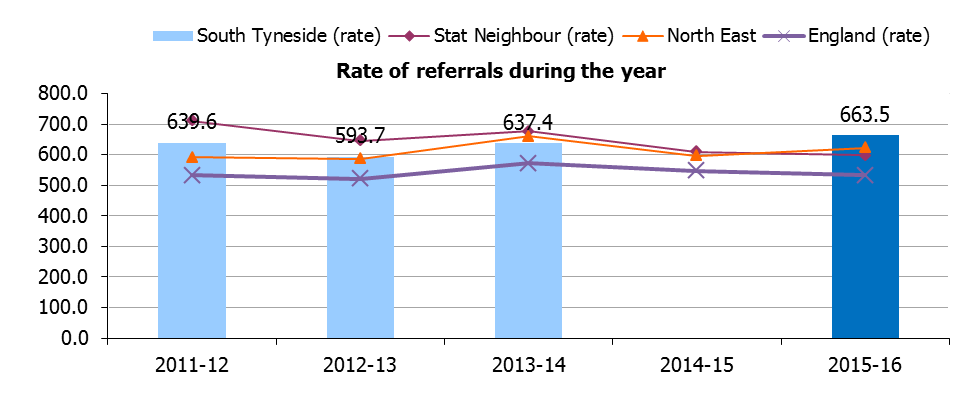 Table 1 – Rate of referrals
Figure 2 – Number of children in need
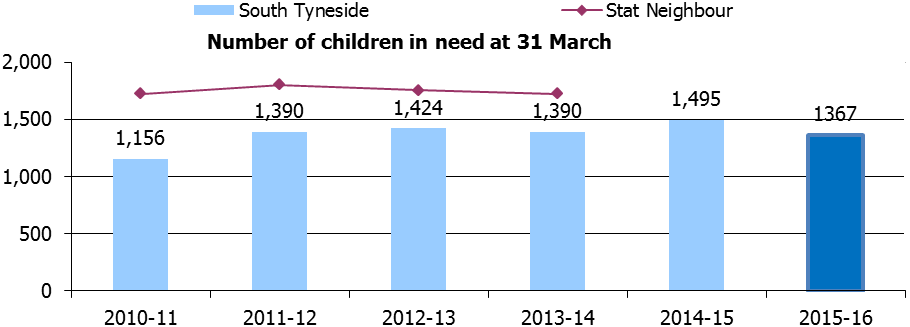 Figure 3 – Number of Children in Need vs Child Protection and Looked After Children
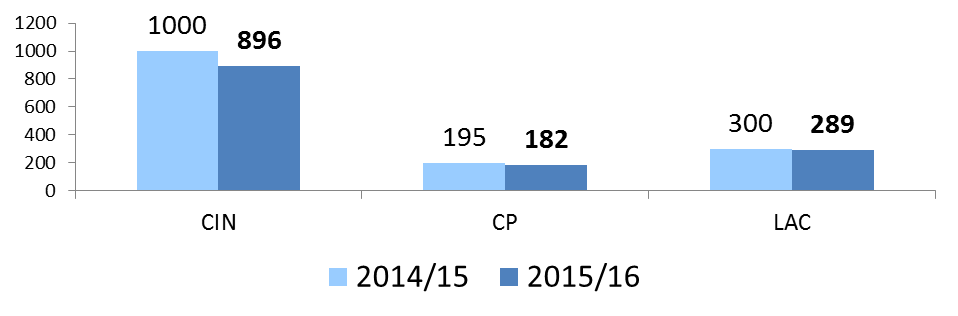 Figure 4 – Children in Need by age
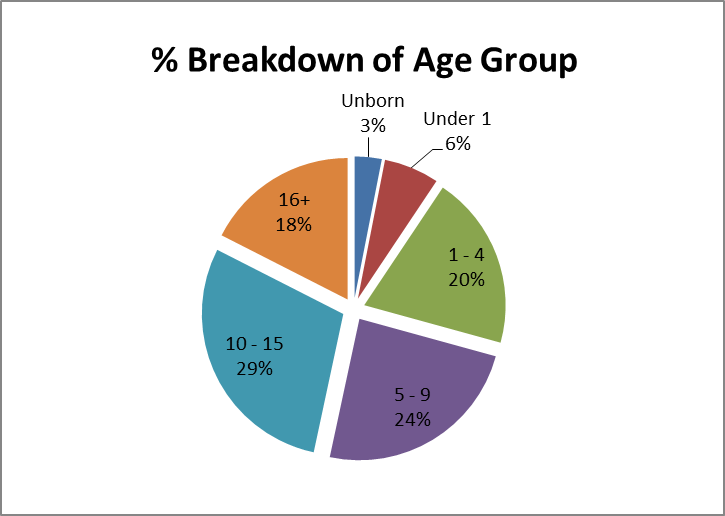 Figure 5 – Children in Need by ethnicity
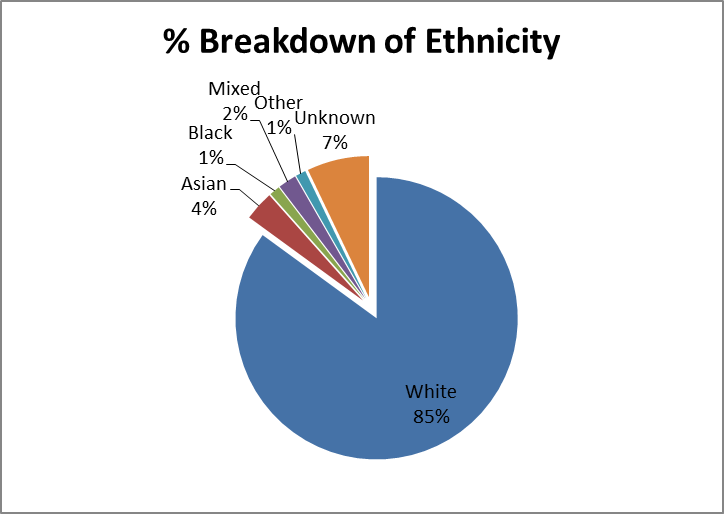 Figure 6 - Child protection plans
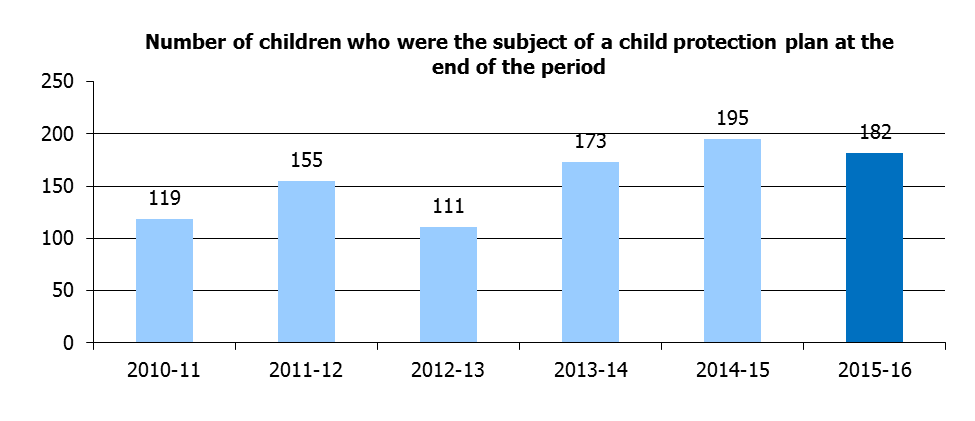 Figure 7 – Rate of children subject to child protection plan
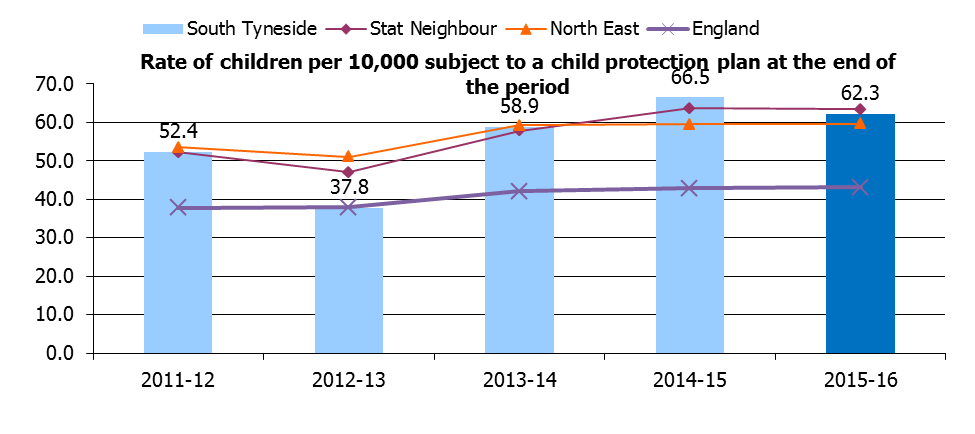 Figure 8 – Repeat child protection plans
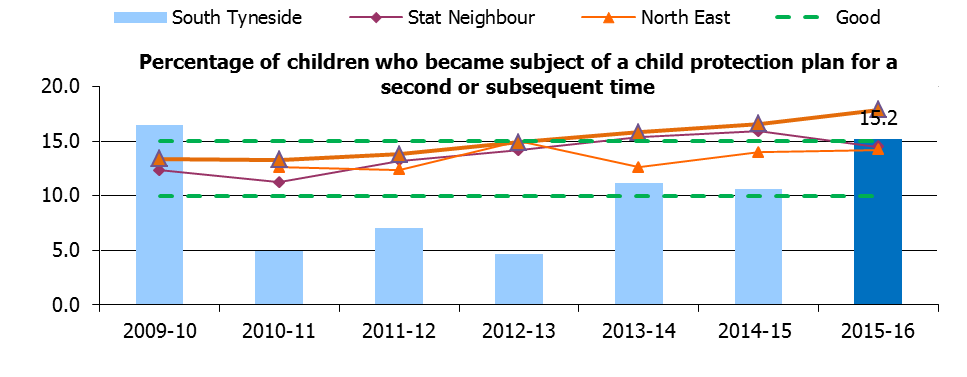 Figure 9 – Abuse towards children
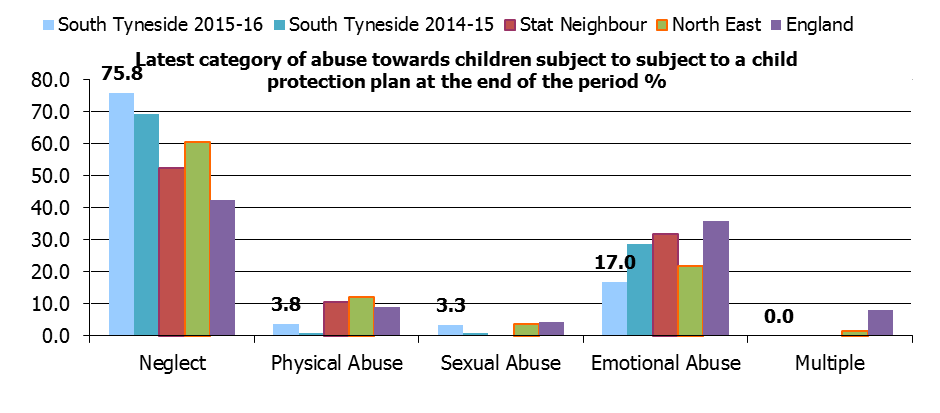